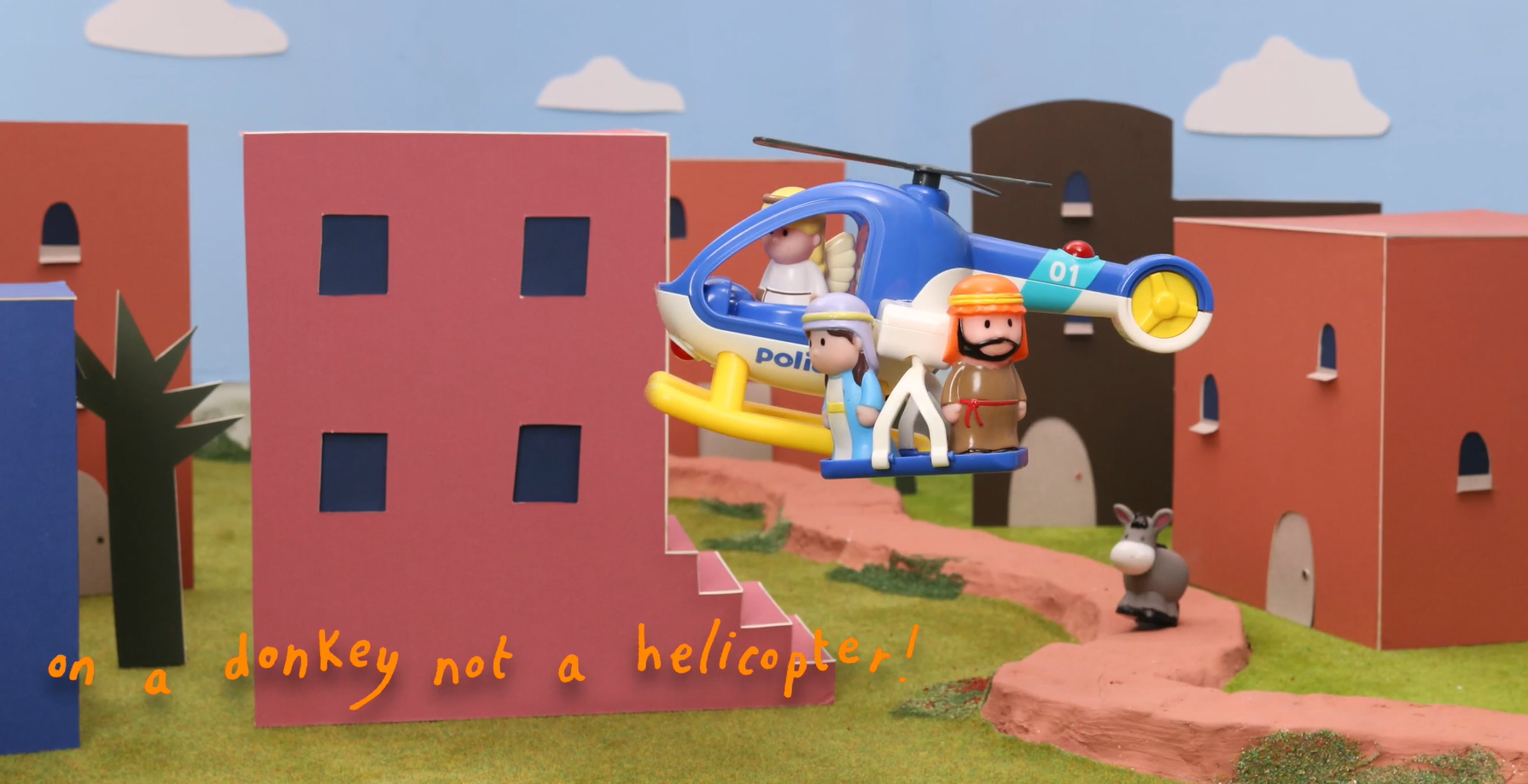 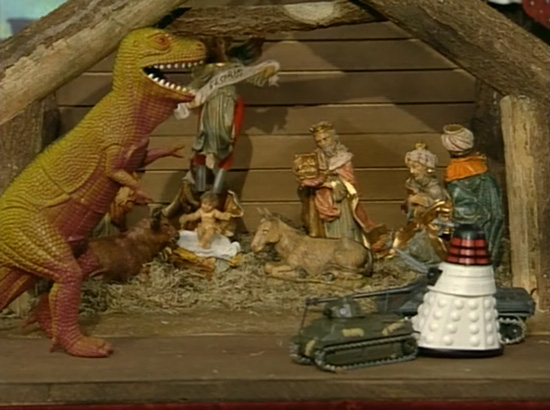 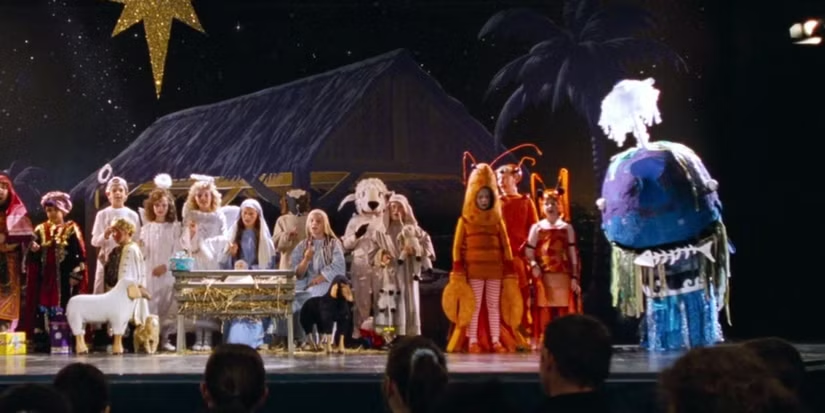 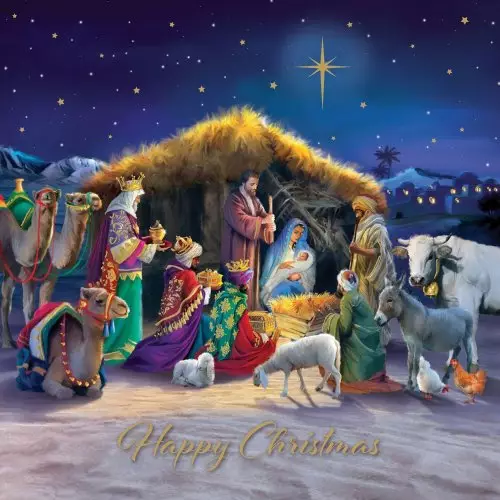 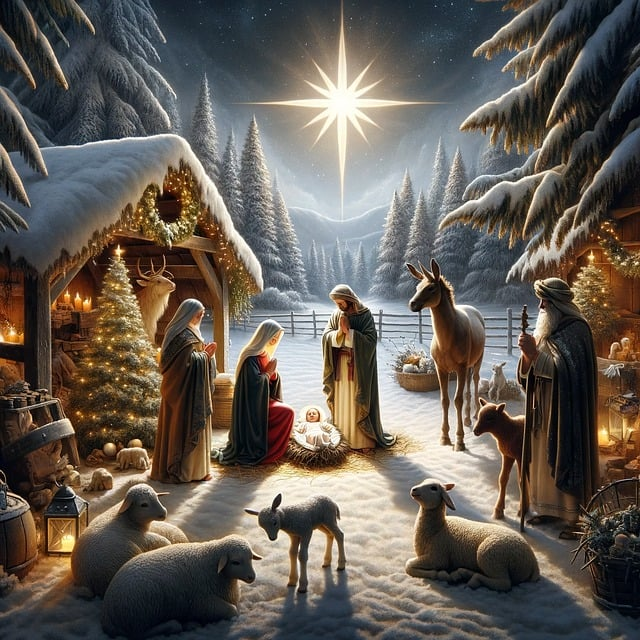 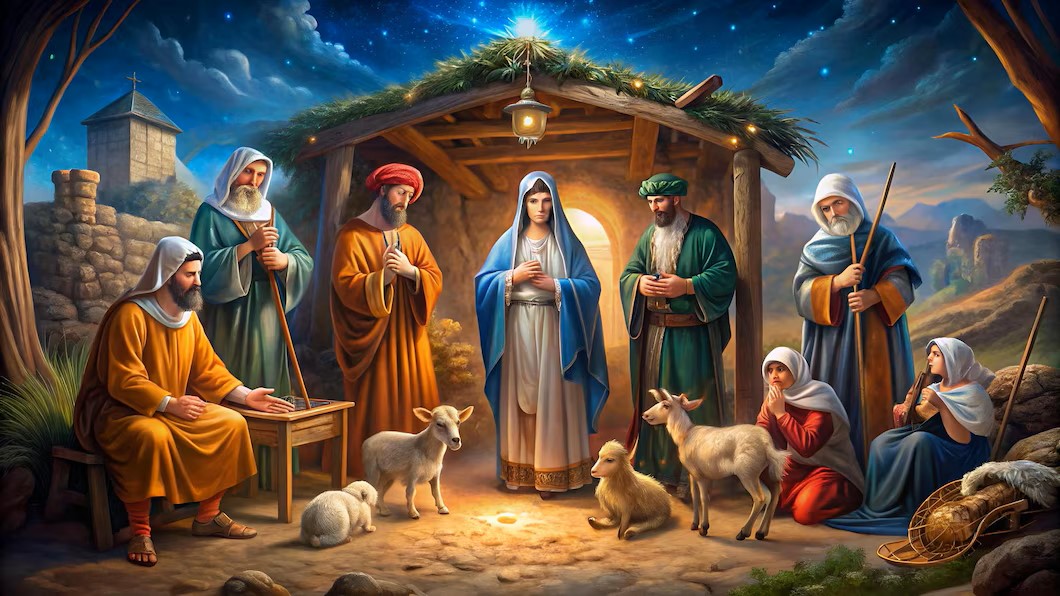 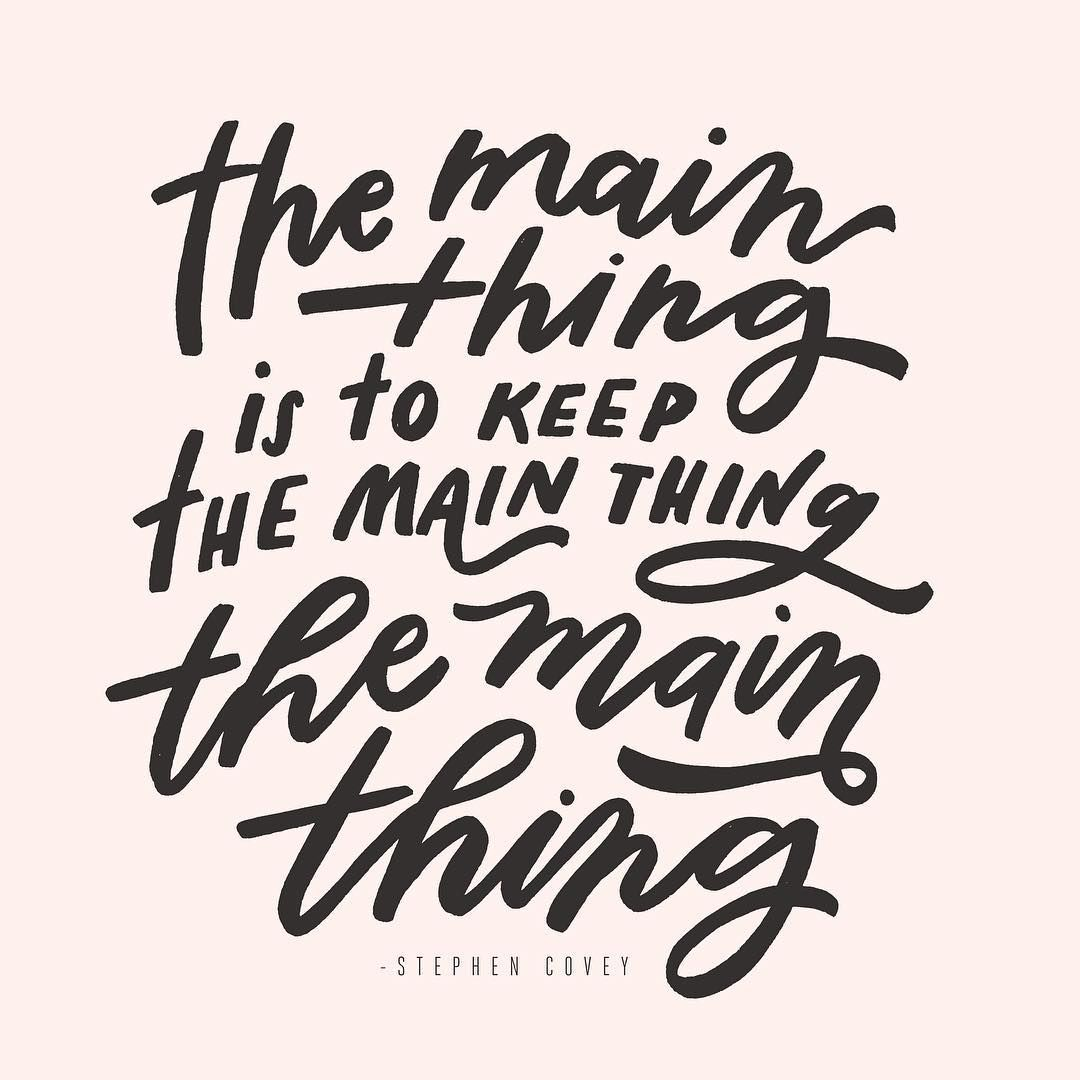 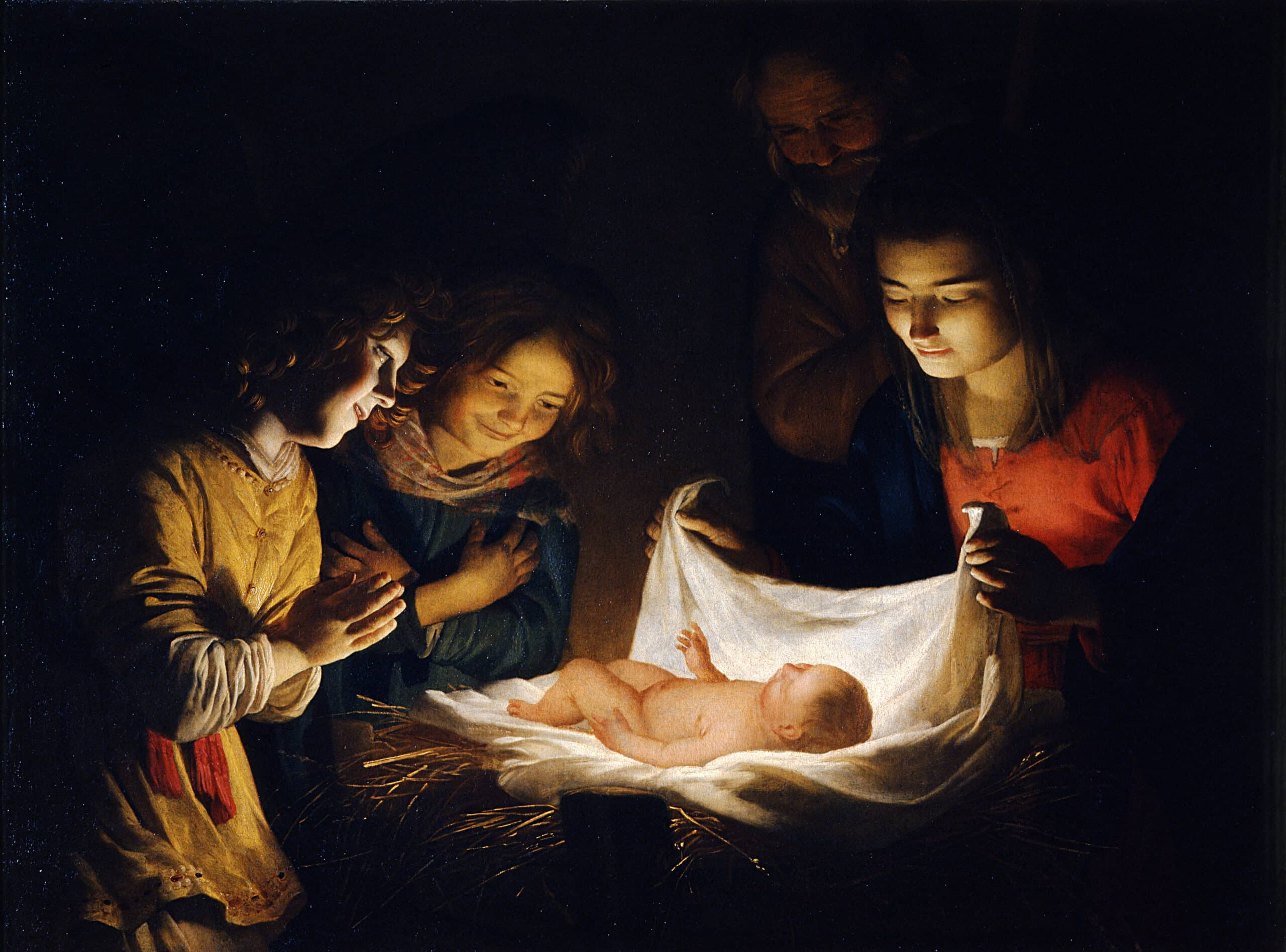 Look! The virgin will conceive a child! She will give birth to a son and will call him Immanuel (which means ‘God is with us’).
Isaiah 7:14
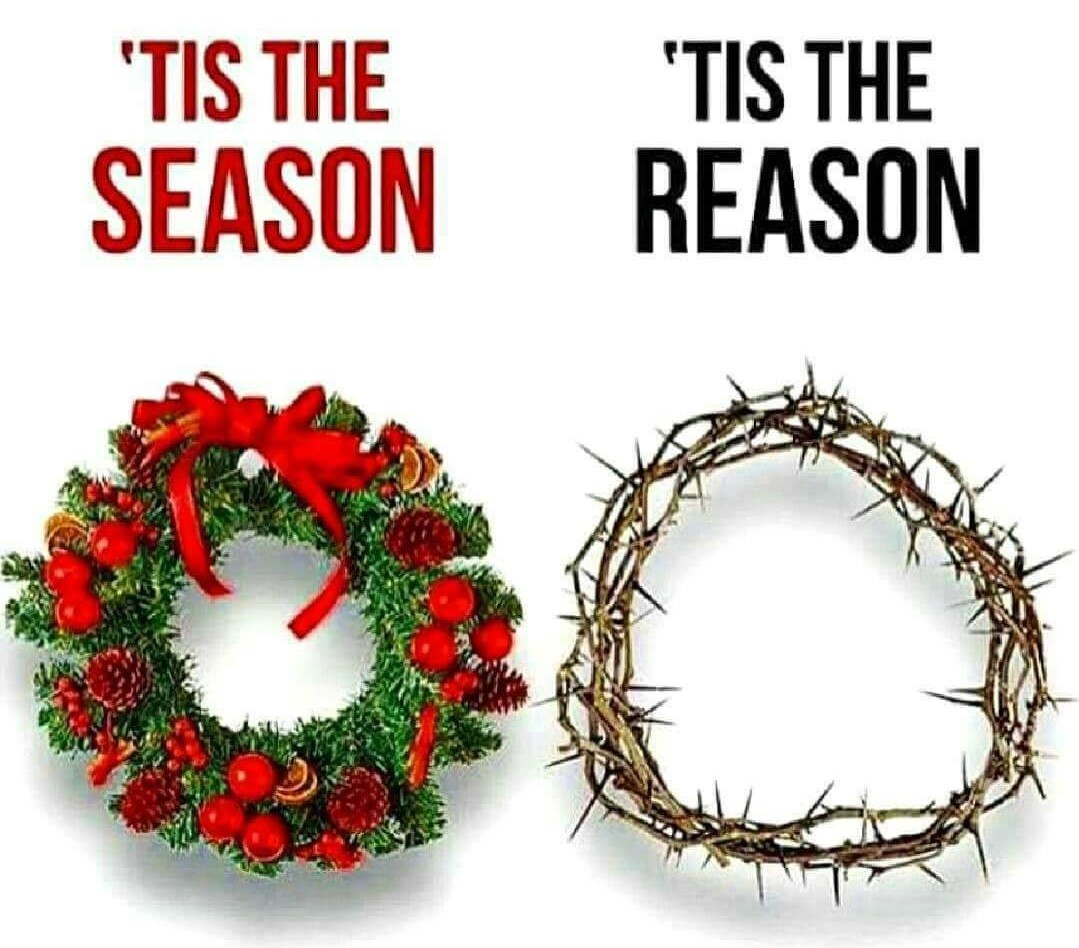 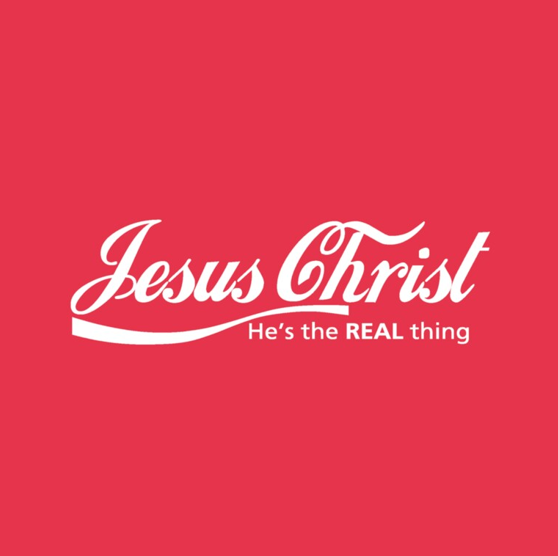